Computing Old and New: Labor Markets for Data
David Alan Grier
Center for International Science & Technology Policy 
George Washington University
Crowdsourcing
Approach to Large Data
Assemble Workers 
Divide Work 
Organize Results 
Frees from Discrete Finite Automata
Natural Extension of Standard Computing Model
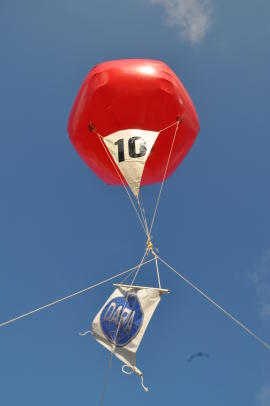 Current Uses of Crowds
Image Identification
Encyclopedia Production: Wiki
Translation
Editing
Data Collection: The Census
Search Enhancement
Graphic Design
Standard Computing Model
Data
Discrete Finite Automata
Data
Instructions
Output

1937 Turing
1945 John von Neumann
Instructions
Processor
Feedback
Output
Humans Bring Judgment
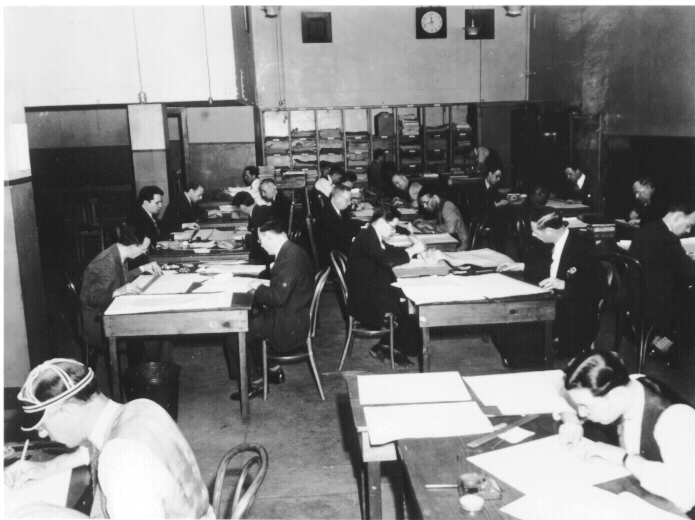 Mechanical Discipline Hard 
Pattern Recognition, Contextualization, Processing Ill-Defined Data 
Judgment
Not Right or Wrong
But Better or Worse
Computing as Judgment
Valuation Activity
Valuation is Always Comparative
What Would You Give
In Comparison to Something Else
Market Activity
Extension of Mechanistic Computation
Calculation as Exchange
judgments
Processor
rewards
Calculation/Judgment Market
Full Combined Model
Every Step Expanded by Market
Data Input
Not Necessarily Gathered by Fixed Rule
Processing
Complicated Tasks Done Inexpensively
Data Output
Distribution by Judgment
What Markets Bring: Mathematical Tables Project
Jobs
Multiple Layers of Markets
Disciplining Function 
Error Correction 
Education
Problem Choice
Bethe’s Sun Model
Linear Programming
LORAN Tables
Workers
MTP
Distribution Market
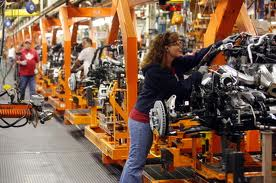 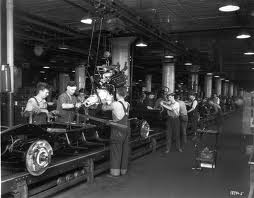 What Will it Do To Work?
Machine/Judgment Trade Off
Dynamic Division
Least Expensive Solution: Babbage(1832): 
No Recovery of Fixed Investments
Rapid Prototyping
What will it do to Workers?
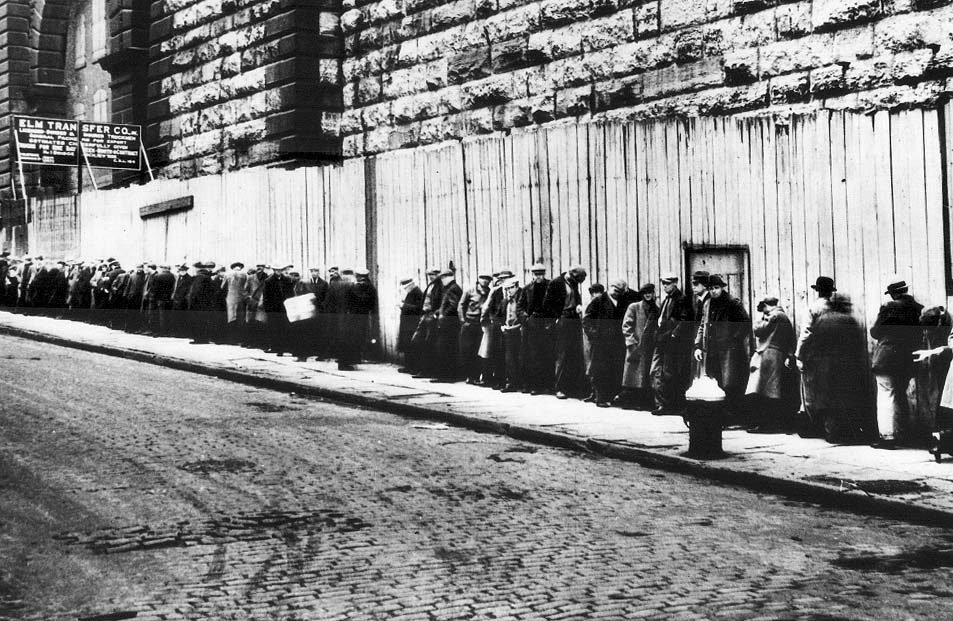 Potential to Educate
Global Engagement
Spread Opportunities
Advancement
Organization 
New Forms of Parallelism
What will it do to Computation?
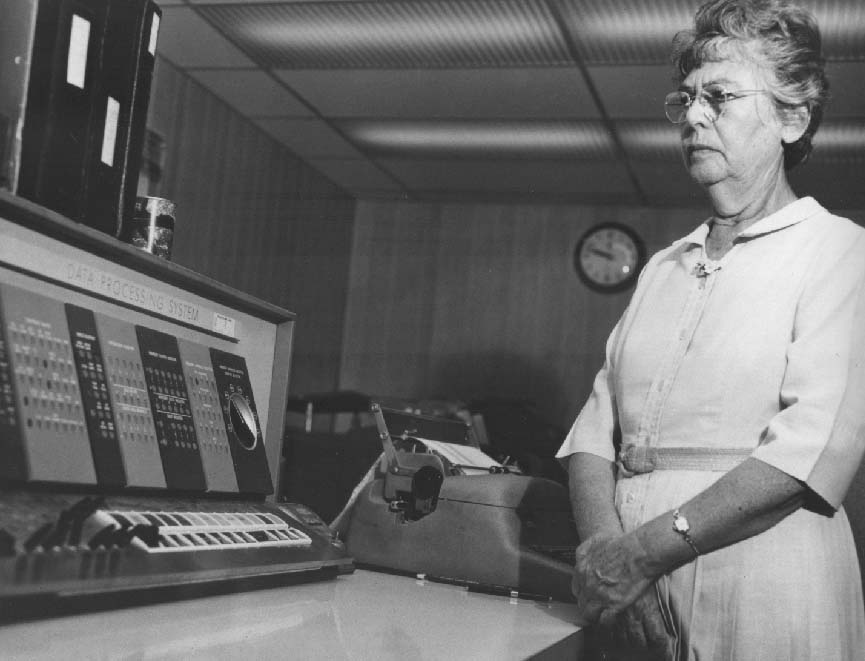 Expand capabilities
Change Quality
Change Quantity  

A market activity
Machinery 
 Judgment
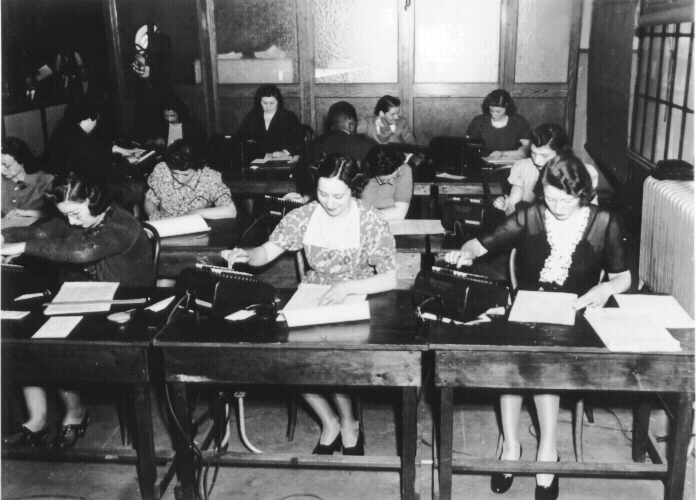 Powerful extension
Method of Future
Method of Past
Finis